Рисуем схемы движения
Длина дорожки 70 дм. Кот Матроскин и Шарик вышли навстречу друг другу. Шарик прошёл 42дм до встречи. Сколько дм прошёл до встречи  кот Матроскин?
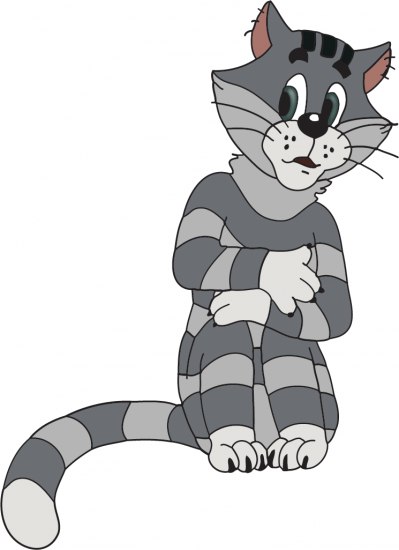 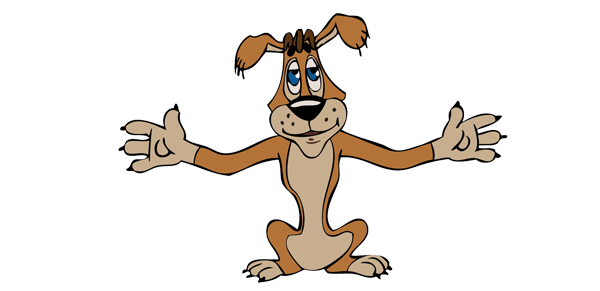 70 дм
С.46 Задача 1.
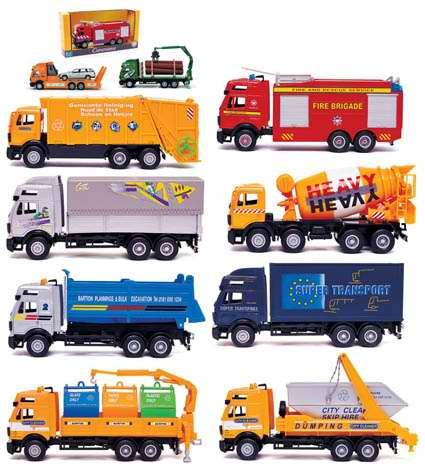 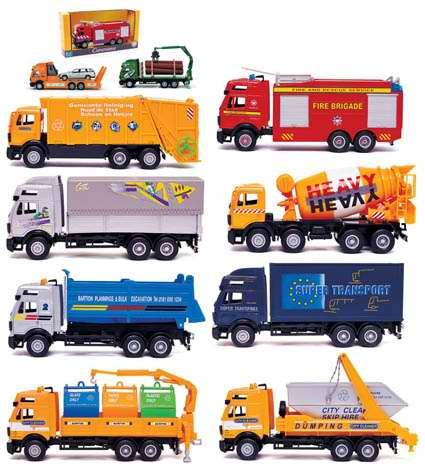 80 км
? на 50 км б.
в противоположных направлениях
С.46 Задача 2.
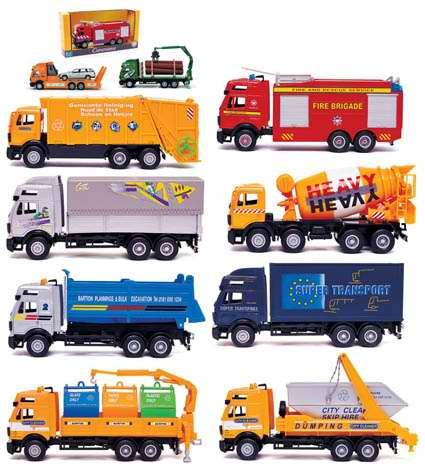 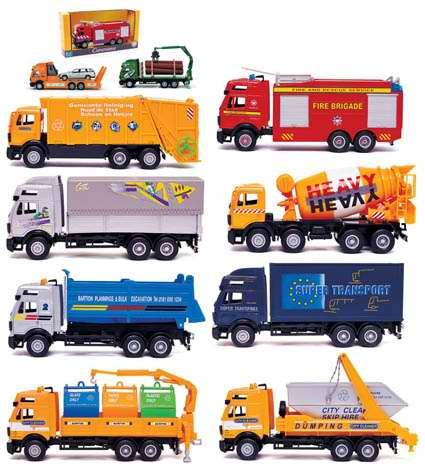 80 км
? км
150 км
в противоположных направлениях
С.46 Задача 3.
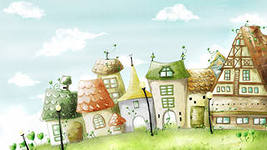 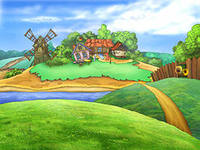 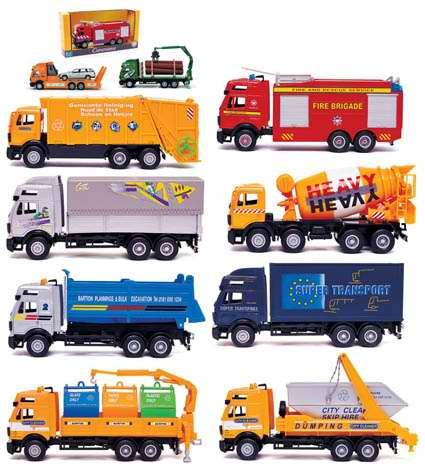 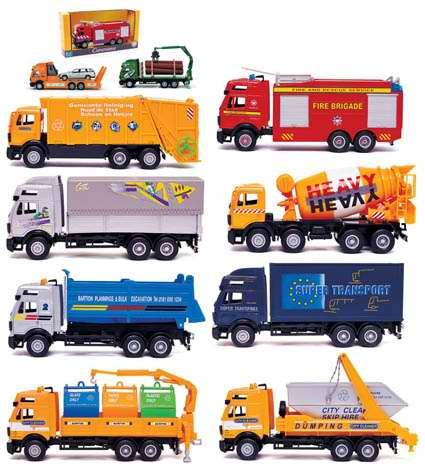 120 км
в одном  направлении